DePauw University Medical & Rx Benefits Programfor Medicare Retirees
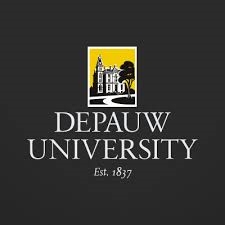 Presented by:
Justin Goodwin 
Amwins Group Benefits
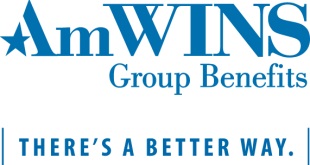 DePauw University Retiree Health Care Program
Agenda for Today
Introduction
About Amwins Group Benefits
Your 2024 Post-65 Retiree Medical Plan
Your 2024 Post-65 Retiree Rx Plan Options
Your Enrollment Form
Questions and Answers
DePauw University Retiree Health Care Program
Introduction
This Presentation is for people with Medicare Parts A and B Only.
Non-Medicare Eligible Spouses and/or Dependents will enroll in a DePauw University Non-Medicare Plan.
This program offers you more choice, value and service!

DePauw University is continuing to provide premium support for its retirees
DePauw University Retiree Health Care Program
About Amwins
Founded in 1991
Division of Amwins Group, Inc.
Over 7,000 employees
Retiree Medical Specialists 
Serving over 1,000+ Employers
State-of-the-art Retiree Customer Care Center
Dedicated, trained, licensed agents to help you.
DePauw University Retiree Health Care Program
Overview: DePauw Medicare Program
DePauw University’s role:
Sponsor the Program
Provide Program Management and Oversight
Handle VEBA Account deductions for your Premium Payments (if utilized).

Amwins’ role:
Provide Advocacy, Daily Service and Administration.
Overview: DePauw Medicare Program
1 Group Medicare Supplemental Plan
3 Group Medicare Part D Plans Available 
Including Rx benefits with and without the “Donut hole”
Optional Dental Plan (with purchase of above plans)

Amwins Medicare Advocates to Assist You
Toll Free Assistance 8am to 8pm (EST) M-F
888-883-3757
Overview: DePauw Medicare Program
No Provider Networks – “Go-Anywhere-Care”
Any provider that accepts Medicare
97% of all providers accept Medicare
No Medical Questions to Join
Guaranteed Acceptance
No waiting periods for medical benefits to be active 
    (unless you lapsed other coverage before joining the  
     plan).
Overview: DePauw Medicare Program
Non-Medicare Eligible Spouses and Dependents will remain in the DePauw Non-Medicare Plan or other healthcare coverage as applicable.
Plans will renew on January 1st  each year and operate on a calendar year basis thereafter.
Overview: DePauw Medicare Program
Transamerica Premier Life Insurance Company:
Insures and administers the Medical claims.
Pays claims to any Medicare provider.

Express Scripts:
Insures and Administers the Prescription Drug plan.
Utilizes their pharmacy network (65,000+).
Overview: DePauw Medicare Program
Delta Dental Plan
Insures and administers the Dental plan benefits.
Health Insurance Plan Terms
What is a “Deductible”?
The amount you pay before the plan pays any benefits.

What is “Co-Insurance”?
The amount you pay for a service after the plan pays.  Usually expressed in a percentage.
Health Insurance Plan Terms
What is a “Maximum Out-of-Pocket”
The Maximum amount you pay, then the plan pays 100%

What is a “Plan Maximum”?
Total amount plan pays on your behalf.
Medicare Preventive Services
Annual Wellness Exam 
Cardiovascular Screening
Cancer Screenings
Flu Shots 
Bone Mass Measurements
Diabetes Screening
Glaucoma Tests
  For more information go to www.medicare.gov or visit
https://www.medicare.gov/coverage/preventive-and-screening-services.html
2024 DePauw Medicare Plan Info
2024 Plan Year	  		     	 	  
Deductible		 	$240 
		
Coinsurance	  	 	20% to $400 then 4% to $1,250
		
Out-of-Pocket			$1,250	      
Maximum

Annual Plan 			 Unlimited	
Maximum
2024 DePauw Hospital Benefits
Medicare Part A Services - Hospitalization	
	  					
FIRST 60 Days
Medicare Pays			Plan Pays			You Pay
All but $1,632		   	  $1,632		                $0	

DAYS 61-90	
Medicare Pays			Plan Pays			You Pay
All but $408/day	    	 $408/day	  	                 $0
2024 DePauw Hospital Benefits
Medicare Part A Services – Hospitalization 		

DAYS 91-150: 60 Lifetime Reserve Days
Medicare Pays		 	Plan Pays			You Pay
All but $816/day	    	$816/day		                $0

Extra 365 DAYS – After Reserve Days are used
Medicare Pays			Plan Pays			You Pay
$0			  		All Costs		                 $0
2024 DePauw Skilled Nursing Benefits
Medicare Part A Services – Skilled Nursing Facility

FIRST 20 Days
Medicare Pays	 		Plan Pays			You Pay
All approved amounts		      $0			                  $0              	
   	
DAYS 21-100
Medicare Pays	 		Plan Pays			You Pay
All but $204/day	           $204/day		                  $0
2024 DePauw Medical Benefits
Medicare Part B Services – Example Services

Physician Services (Primary, Specialist, etc..)
Physical and Speech Therapy
Inpatient and Outpatient Medical and Surgical Services
Laboratory Services (Blood Tests)
Diagnostic Tests and X-rays
Home Health Care – (Skilled care)
Durable Medical Equipment
2024 DePauw Medical Benefits
Medicare Part B Services – “Medical Services”

$240 Part B Deductible (Once per calendar year)
Medicare Pays	 	         	Plan Pays		    You Pay	
	   $0			                  $0 			     $240

Remaining Part B Amounts:
Medicare pays 80% of all Part B services, your plan pays the 
difference after YOU PAY:

Medicare Pays		              Plan Pays		   You Pay	       
         80%		          	       $0		            20% till $400


*(includes $240 deductible)
2024 DePauw Medical Benefits
Medicare Part B Services – “Medical Services”



Medicare Pays		              Plan Pays		   You Pay	       
         80%		          	     16%		           4% till $1,250


*(includes $240 deductible)
“The Golden Rule”
If Medicare covers a benefit or service, then the DePauw Medicare plan will also cover the benefit or service.
If Medicare does not cover a benefit or service, then the DePauw Medicare plan will not cover the benefit or service.
Medicare covers anything that is “medically necessary”.

Note: The Shingles Vaccine is covered by the Prescription Drug Plan
2024 DePauw Foreign Travel Benefit
Medicare Pays $0 outside 
the USA or US Territories!

(Medicare covers US Territories:
Puerto Rico, Guam, US Virgin Islands,
Northern Mariana Islands, and American Samoa)
2024 DePauw Foreign Travel Benefit
Foreign Travel Medical Coverage 

FOREIGN TRAVEL $250 DEDUCTIBLE 
Medicare Pays			Plan Pays		             You Pay	 
$0			                     	      $0		 	                $250					   

REMAINDER OF CHARGES (after $250 deductible)
Medicare Pays 		Plan Pays			You Pay
$0				         	      80% 			   20%	   	

Plan Maximum: PLAN PAYS UP TO $50,000
2024 DePauw Low Rx Option
2024 DePauw Rx Mid Option
2024 DePauw Rx High Option
2024 DePauw Prescription Plan
Rx Maximum Out-of-Pocket and Catastrophic Coverage
Once you have paid a total of $8,000 in 2024 toward the cost of your prescriptions, the plan then provides you with catastrophic
coverage. After $8,000, you will then pay: 
For all 3 Plans: 
$0
2024 DePauw Prescription Plan
Formulary List  (list of covered drugs)

Prior-Authorization – Provider can override Formulary if “medically necessary”. Some special drugs must be authorized even though they are on the formulary.

Transition Policy – Enables retiree to continue on old Rx for up to 60 days until they can get a new prescription.

Pharmacy Network – 65,000+ pharmacies
2024 DePauw Dental Plan
Voluntary Dental Plan
Provided by Delta Dental
$1,500 annual maximum benefit (after a $100 plan deductible).
100% Preventive, 50% Basic, 50% Major
2024 DePauw Vision Plan
Voluntary Vision Plan
Provided by Anthem Blue View Vision
Eye Exam, $10 In-Network
One pair of frames, $130 allowance with 20% off remaining balance
Eyeglass Lenses, $10 co-pay
Lens Upgrades available at various co-pays
Non-disposable Contact Lenses, $130 allowance, then 15% off remaining balance 
Medically Necessary, covered in full
2024 DePauw Monthly Plan Cost
Check with Brooke
2024 Monthly Payment Options
ACH – Bank Account Automatic Deduction
Secure, easy to establish, automatic payment

VEBA Account Deduction
Secure, automatic through DePauw University

Monthly Invoice
Pay by check
Frequently Asked Questions
When do I need to turn in my application?

     21 days prior to your coverage effective date

Will I be able to keep my current doctors?

	YES – As long as they accept Medicare

97% of all providers accept Medicare
Frequently Asked Questions
Will my insurance still work when I travel to other states?

	YES, providers all over the country accept Medicare
Frequently Asked Questions
Will I have to use generic prescription drugs?

You may use any drug prescribed by your doctor that is covered by the formulary list.

Am I limited to certain pharmacies?

There is a pharmacy network, and you must use one of the 65,000+ pharmacies in the network.
Frequently Asked Questions
When do my plan benefits renew?
Benefits renew every January 1st.

Medicare Part B deductible of $240 is based on a calendar year.

What networks are involved?
This is an indemnity plan, which allows you to access any provider who accepts Medicare.
DePauw Documents you may receive…
Shortly after enrollment:
Welcome kit and insurance ID cards 
     (medical and Rx ID cards will be sent separately)
Insurance “Certificate of Coverage” (policy)
Privacy Notice
During renewal season (4th quarter each year)
“Plan renewal letter” with rates and changes (if applicable)
“Medicare and You” guide (sent from Medicare)
Rx plan “Annual Notice of Change” (Part D requirement)
Medicare “This is not a bill” notice of service
Transamerica “Explanation of Benefits” or “EOB”
HAVE QUESTIONS?
Please call our Customer Care Center at:
888-883-3757
Thank you
for joining us.

Please note: In the event of errors, the DePauw University Medicare Plan documents govern the plans.